Урок математики в 6 классе
Тема: Умножение
Цель: формирование навыков умножения отрицательных чисел и чисел с разными знаками
Домашнее задание: п.35, №№ 1121(1,2 столбики) – устно, 1143(1,2 столбики), 1141(б),1137 – по желанию [1].
3     -8    -2
0      9     -5
-8  (-2)
- 2  (- 9)
9  (- 5)
3  (- 8)
3  (- 2)
-8  9
- 2  (- 5)
3  9
-8  (-5)
3  (-5)
-8  (-2)
3  (- 2)
-8  9
-8  (-5)
3  9
3  (-5)
3  (- 8)
- 2  (- 9)
- 2  (- 5)
9  (- 5)
9 (-5) = -45
1  (- 39)
- 1  (- 7,8)
(- 1)   (- 3,9)
(- 1)  (77,9)
Если х = - 54, то
а) х + х + х + х + 2х;
б) 5х + 5х;
в) – х – х ;
г) – х   – х – х – х – х ;
1 вариант
1) -345; 2) 345; 3) 345; 4) -345; 5) -345; 6) -69; 7) -5
2 вариант
1) -585; 2) 585; 3) 585; 4) -585; 5) -585; 6) -65; 7) -9
1,4х – х = 4,8,
0,4х = 4,8,
х = 4,8 : 0,4,
х = 1,2.
1,2 т  привезли во вторник;
1,2 + 4,8 = 6 (т) – привезли в среду;
1,2 + 6 = 7,2 (т) – привезли за два дня.
Ответ: 7,2 т.
0  а = 0
1  а = а
- 1  а = -  а
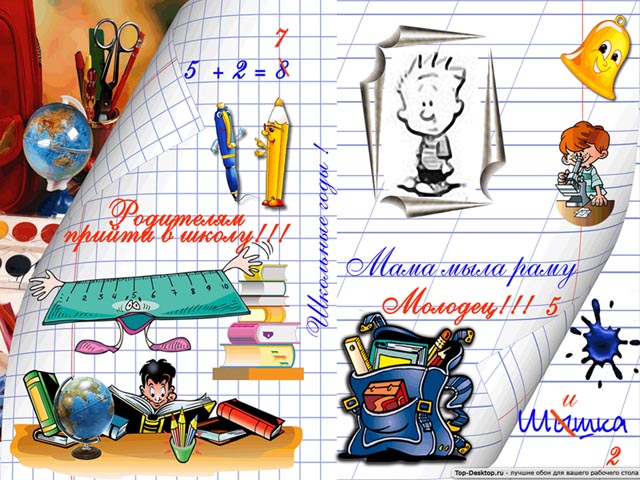 Спасибо за урок!